Lecture 10
CSE 331
Sep 20, 2023
Project groups due in <2 weeks
Deadline: Friday, Sep 29, 11:59pm
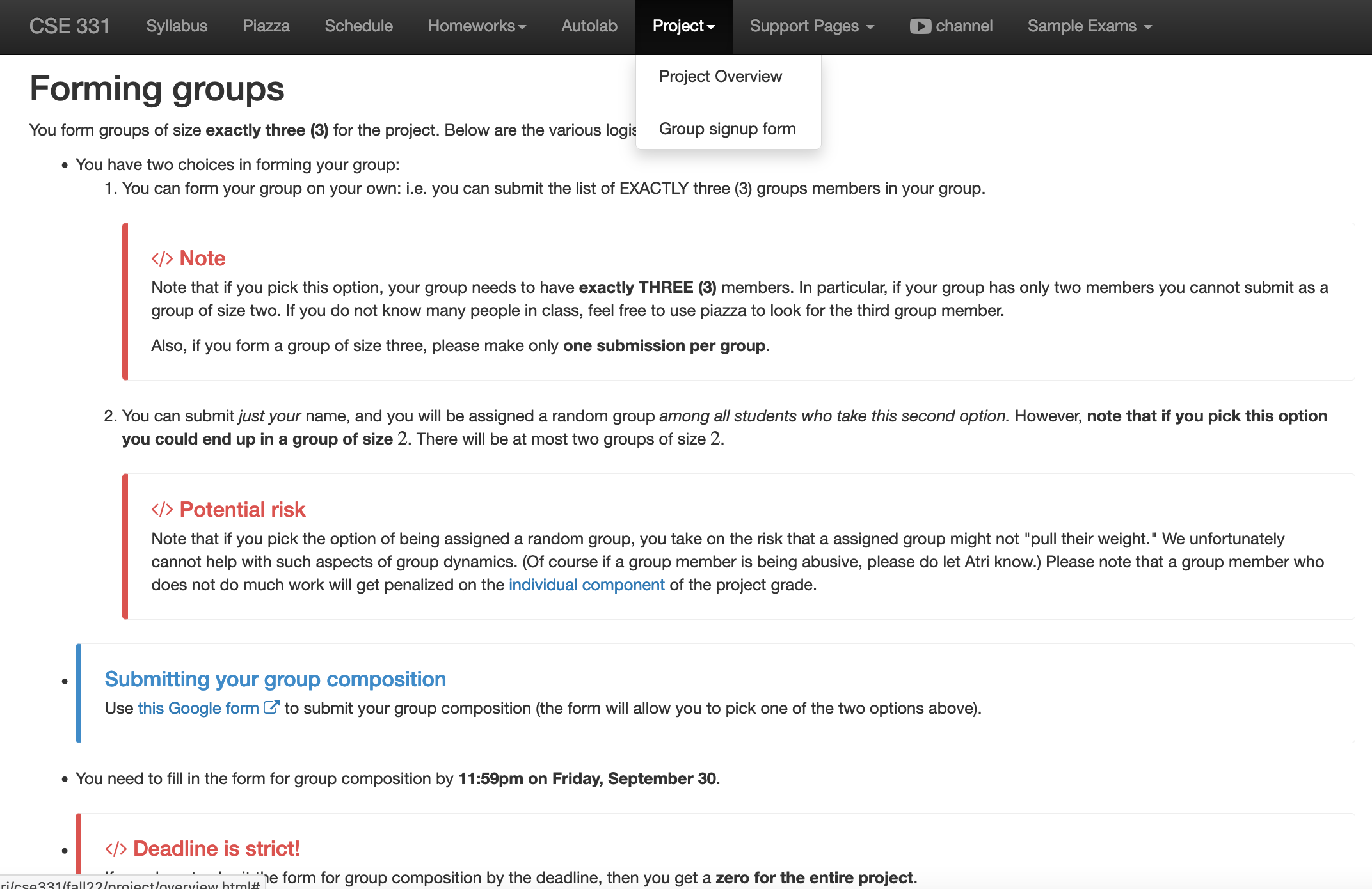 Confirmation of form submission
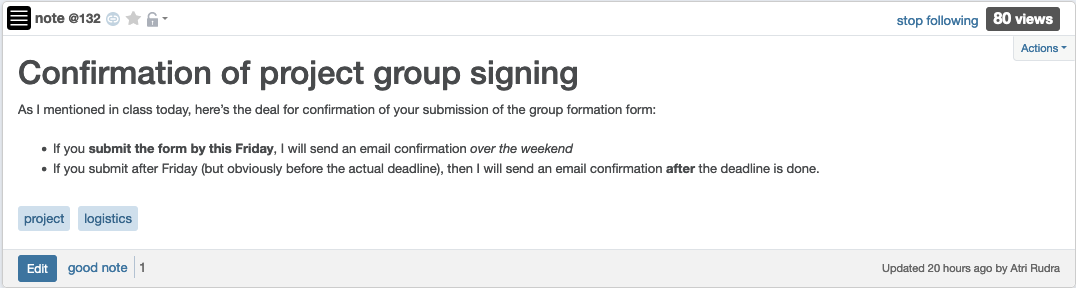 If you need it, ask for help
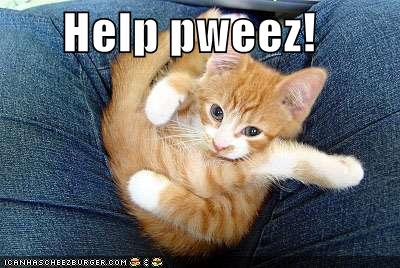 Piazza response policy
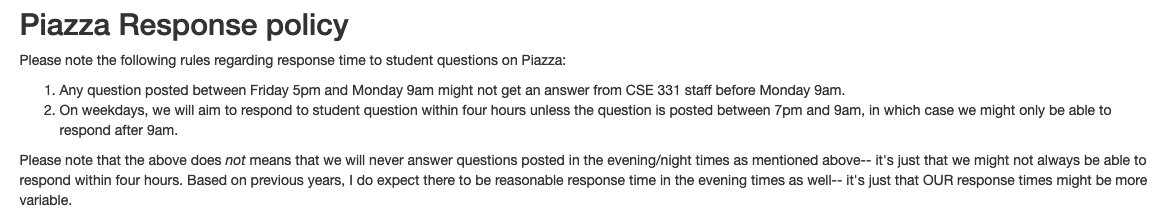 “One click” rule
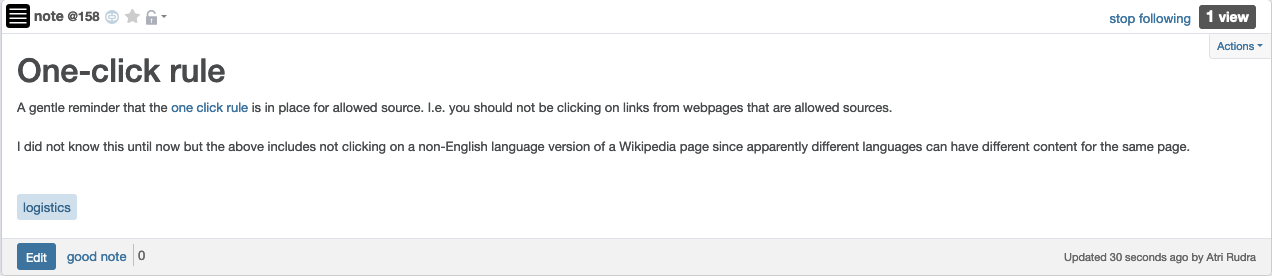 If you did an AI violation on HW 1
You can still withdraw it with no penalty by 11:59pm tonight
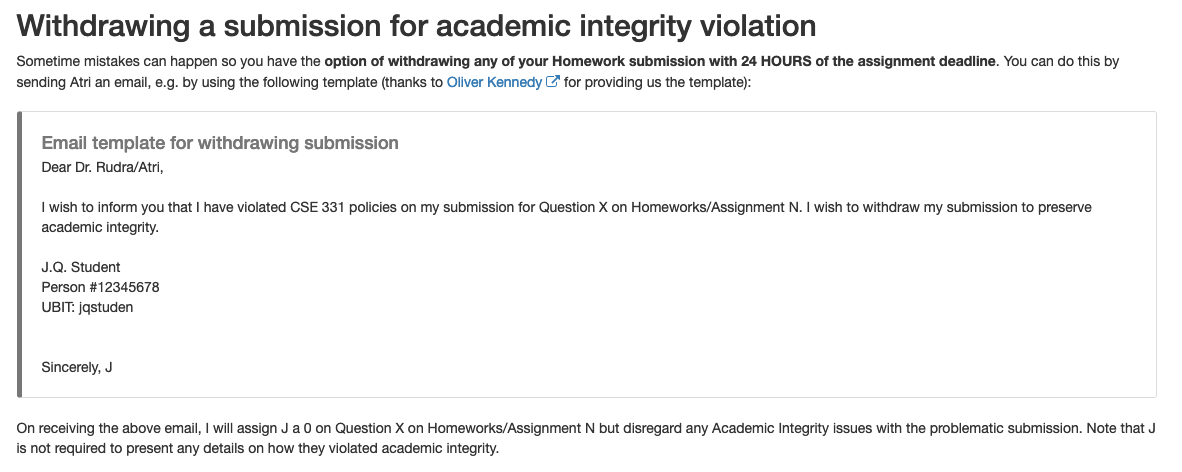 Homework 2 out!
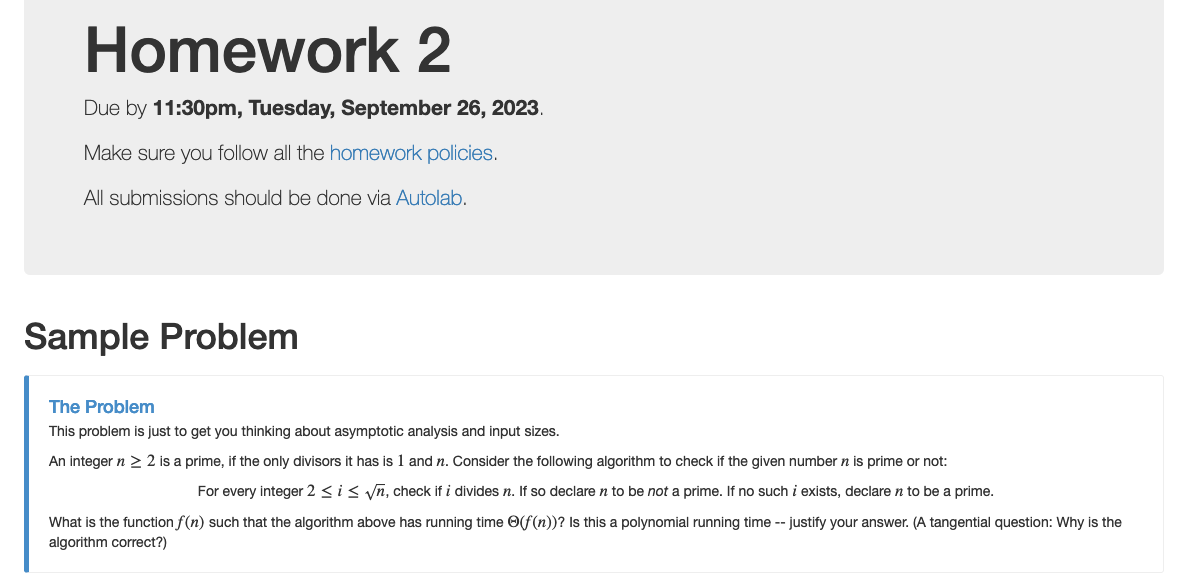 HW 1 solutions
Implementation Steps
(0) How to represent the input?
2D arrays: WomanPref, ManPref
Linked list: free
(1) How do we find a free woman w?
Array: next
(2) How would w pick her best unproposed man m?
(3) How do we know who m is engaged to?
Array: current
O(n) init
O(1) query/update
(4) How do we decide if m prefers w’ to  w?
Overall running time
Init(1-4)
n2 X ( Query/Update(1-4) )
Questions?
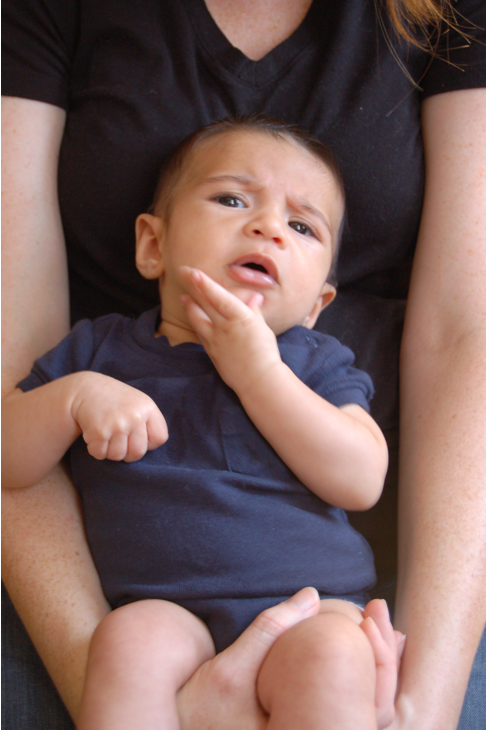 Answering Q4
rank i
w
w’
woman w
w
w’
man m
k
ManPref [m][i]
man m
j
Initialization time?
O(n2) time overall
Ranking [m][w]
O(1) query time
(4) How do we decide if m prefers w’ to  w?
Puzzle
Prove that any algorithm for the SMP takes Ω(n2) time
Main Steps in Algorithm Design
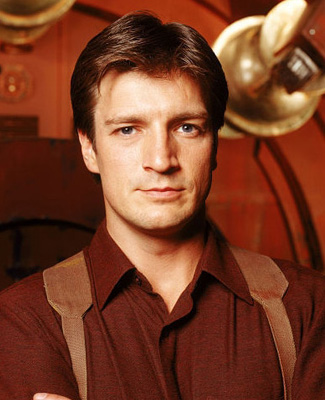 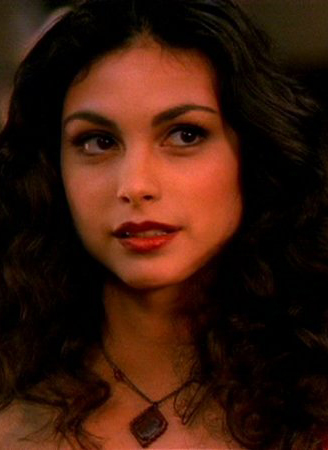 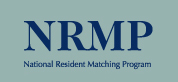 Problem Statement
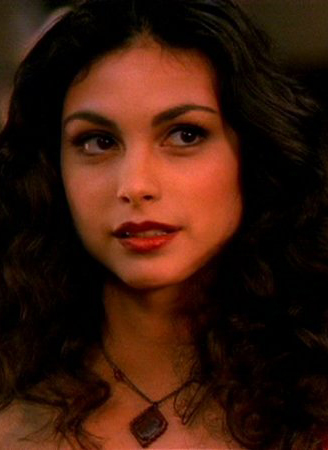 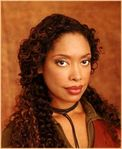 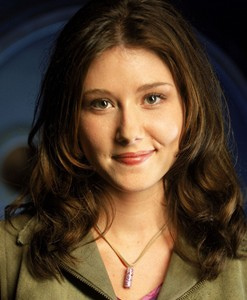 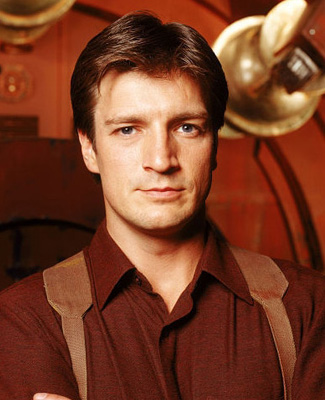 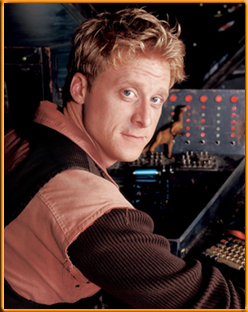 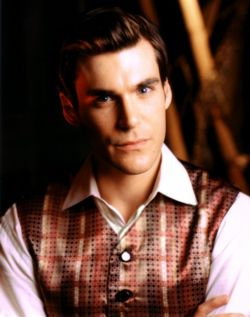 Problem Definition
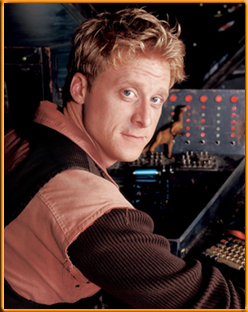 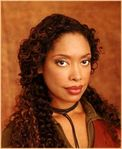 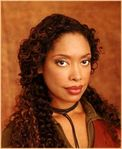 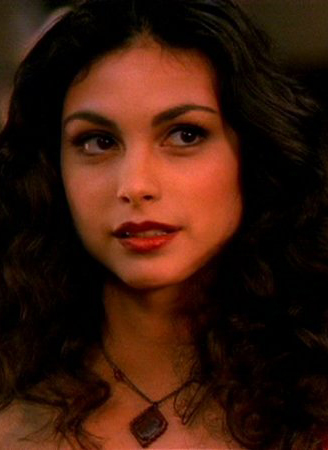 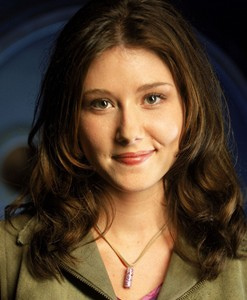 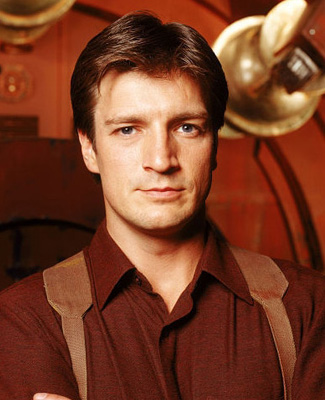 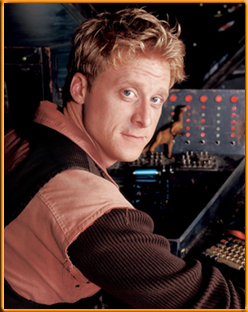 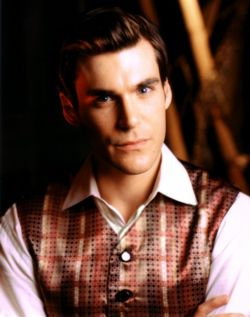 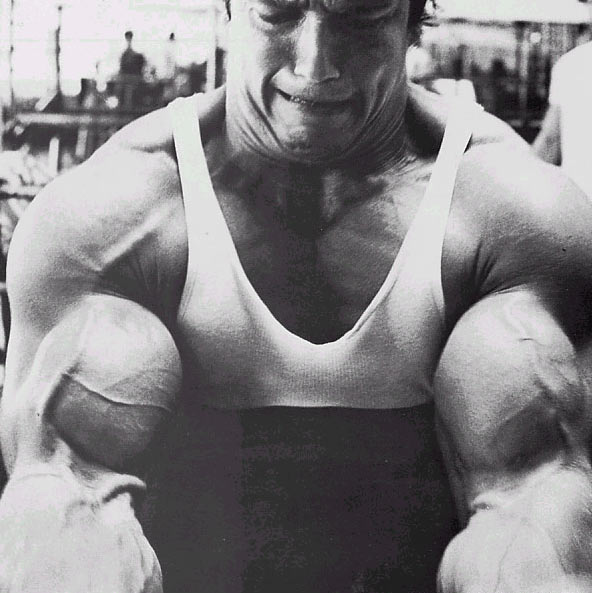 Algorithm
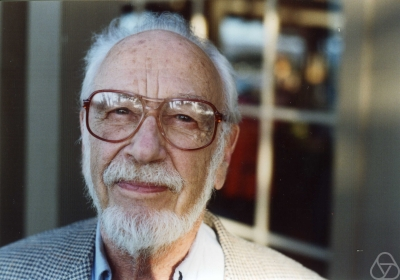 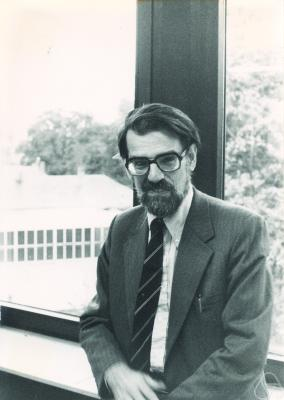 n!
“Implementation”
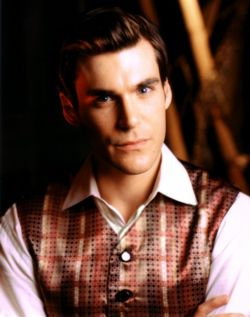 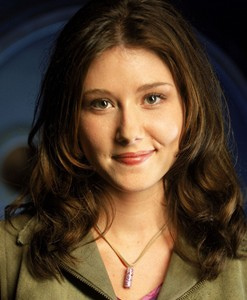 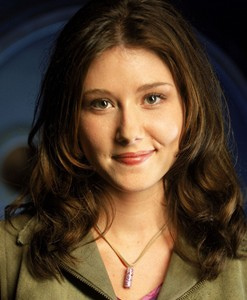 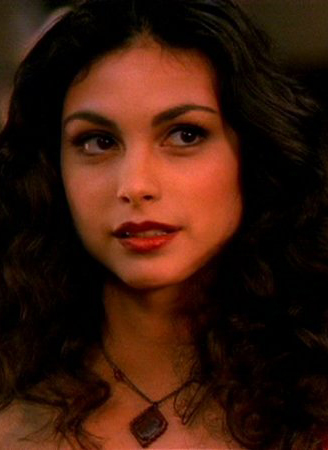 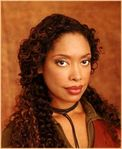 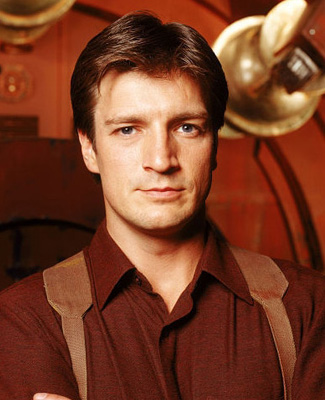 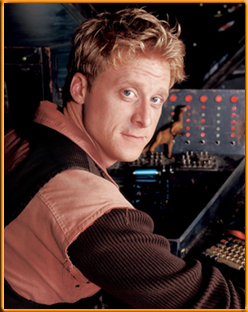 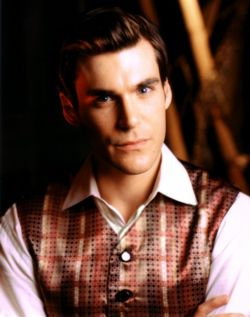 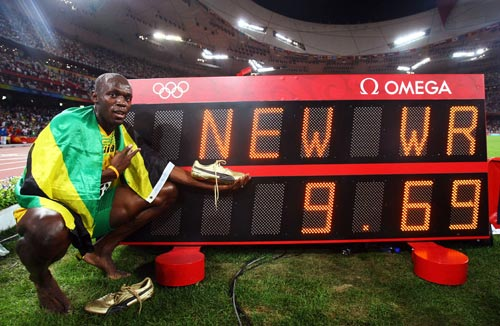 Analysis
Correctness Analysis
Reading Assignments
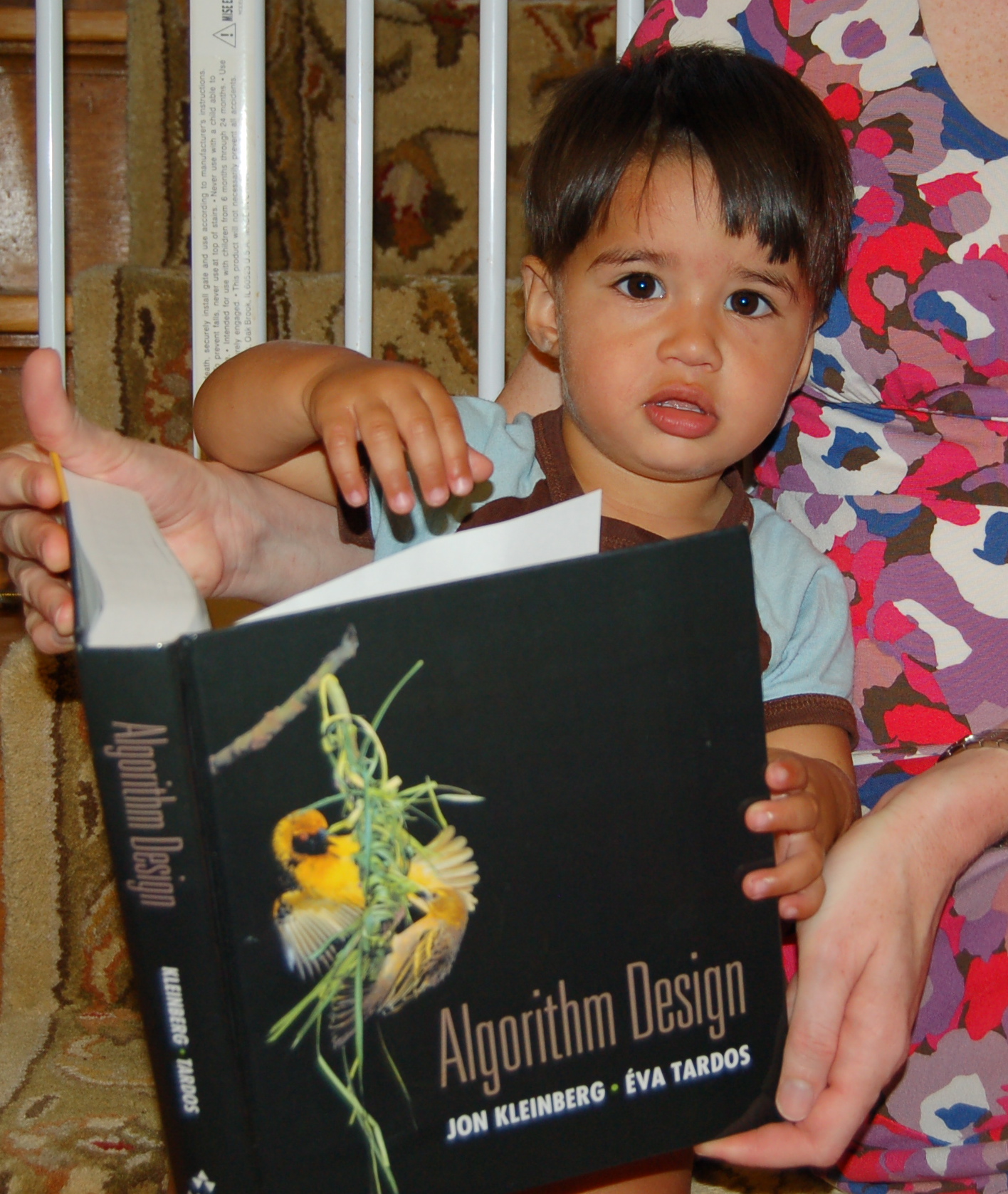 Sec 1.1 and Chap. 2 in [KT]
Up Next….
Problem Statement
A generic tool to abstract out problems
Problem Definition
Algorithm
“Implementation”
Analysis
Graphs
Representation of relationships between pairs of entities/elements
Edge
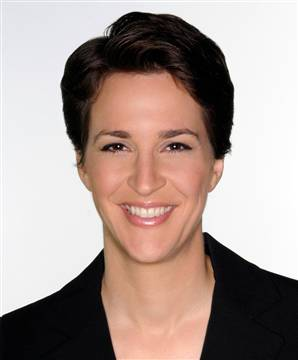 Entities: News hosts

Relationship: Mention in other’s program
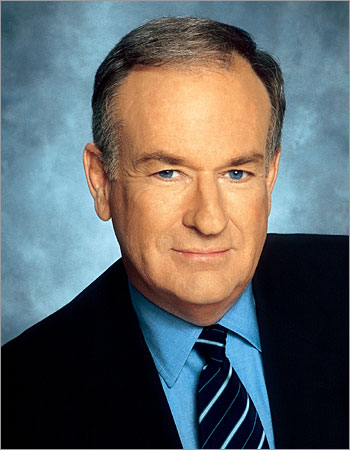 Vertex/Node
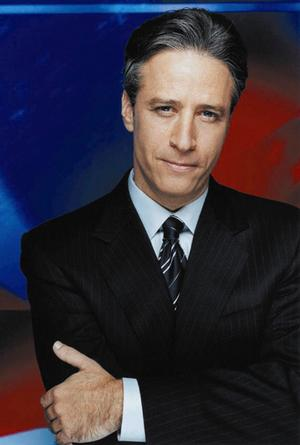 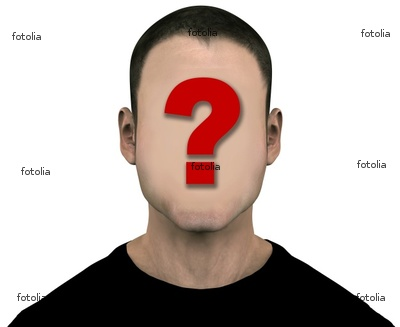 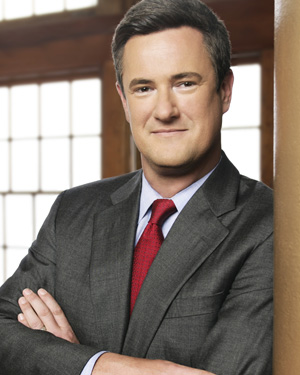 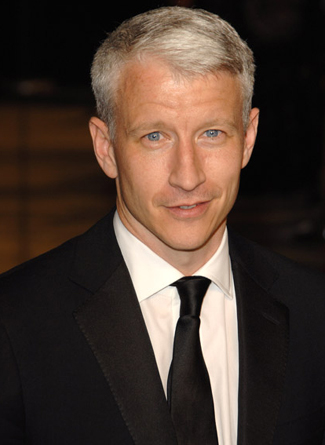 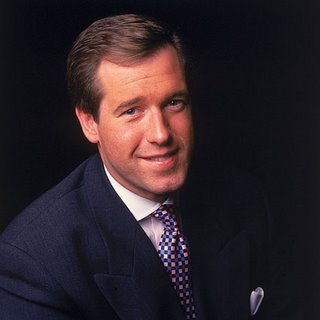 Graphs are omnipresent
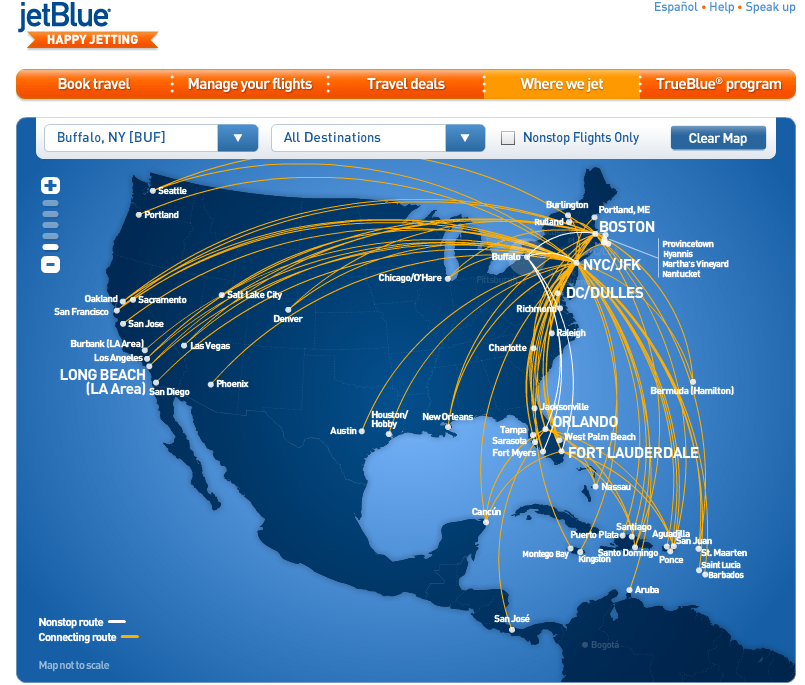 Airline Route maps
What does this graph represent?
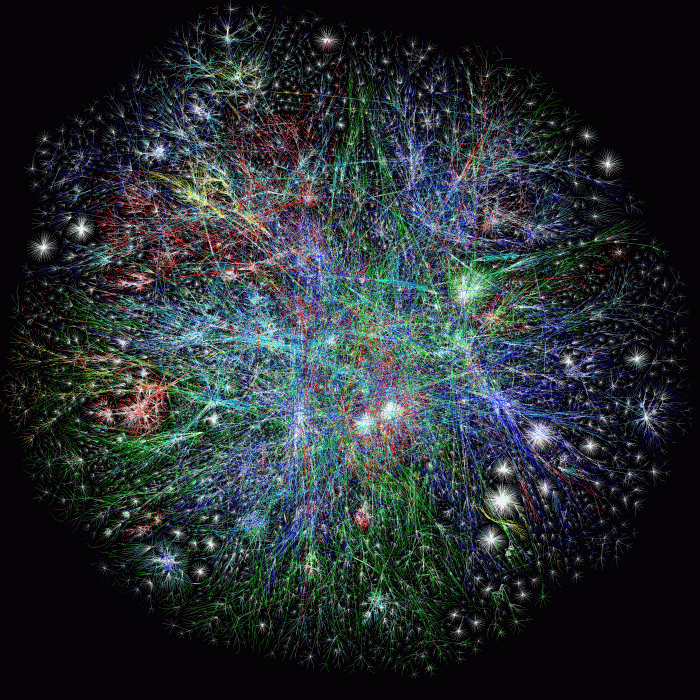 Internet
And this one?
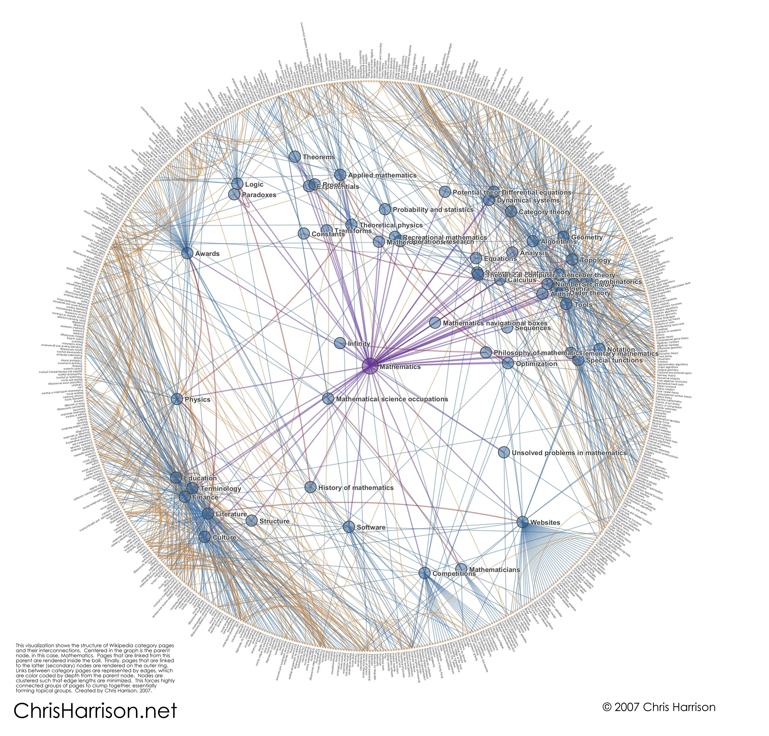 Math articles on Wikipedia
And this one?
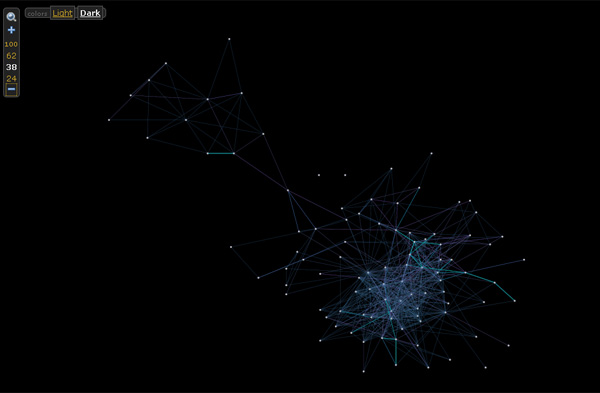 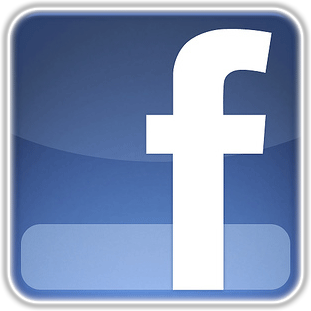 Rest of today’s agenda
Basic Graph definitions
Paths
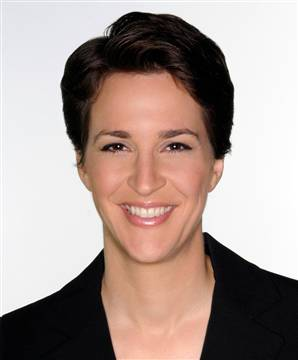 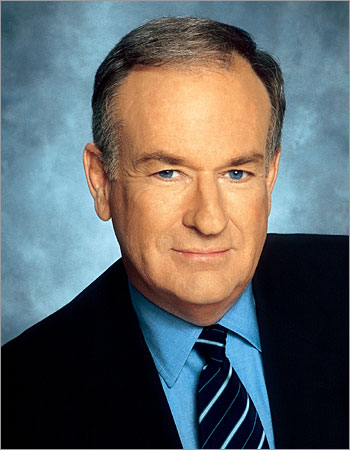 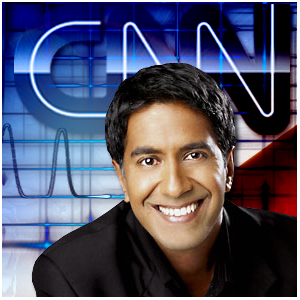 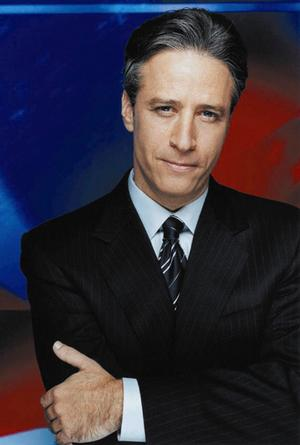 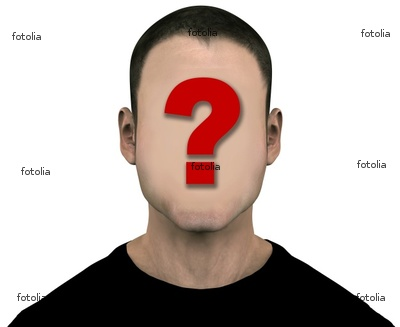 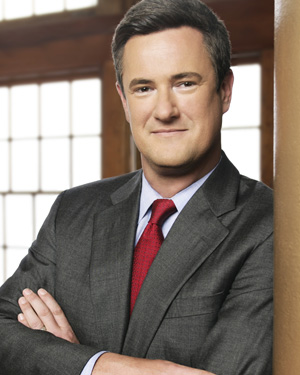 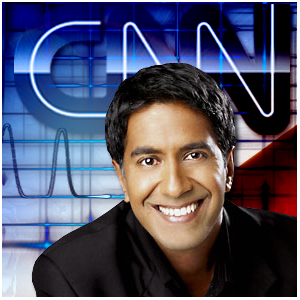 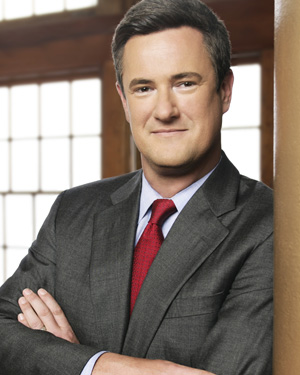 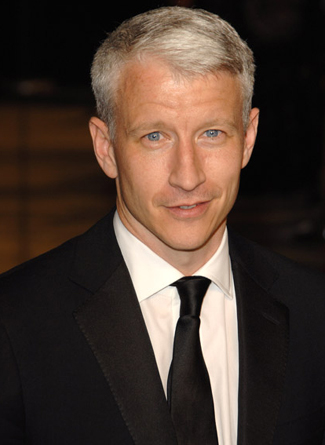 ,
Sequence of  vertices connected by edges
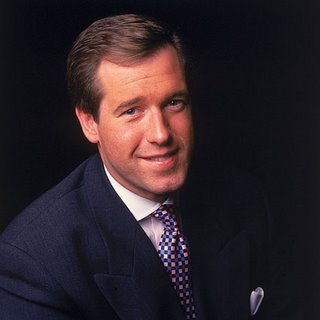 Path length 3
Connected
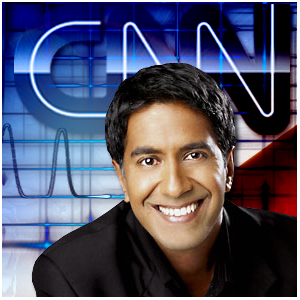 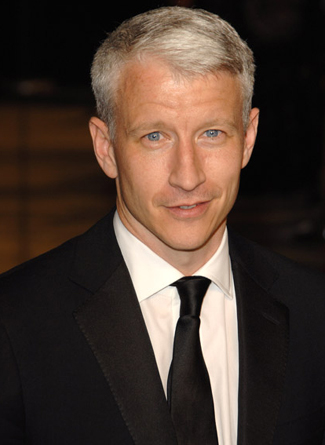 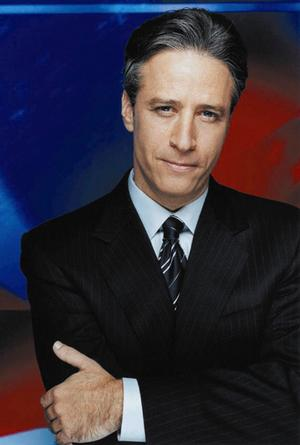 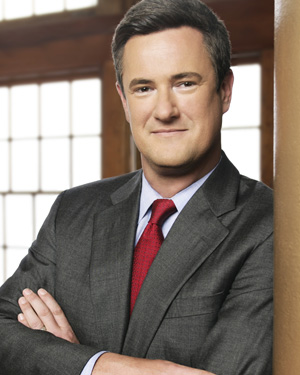 ,
,
,
Connectivity
u and w are connected iff there is a path between them
A graph is connected iff all pairs of vertices are connected
Connected Graphs
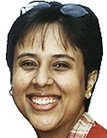 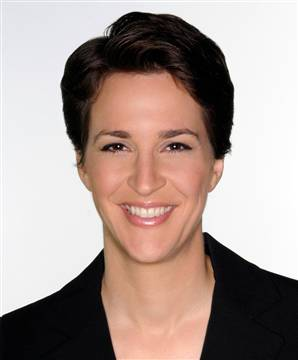 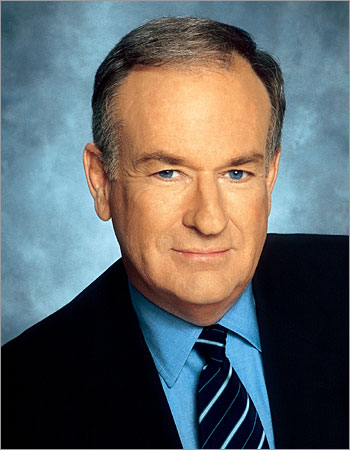 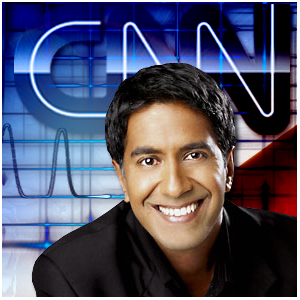 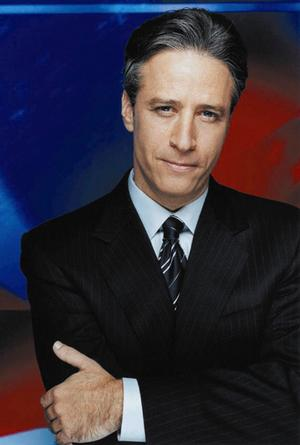 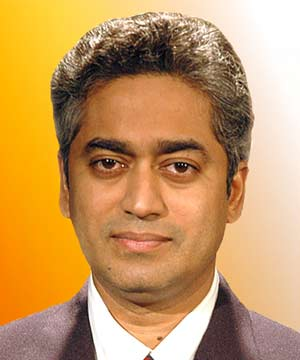 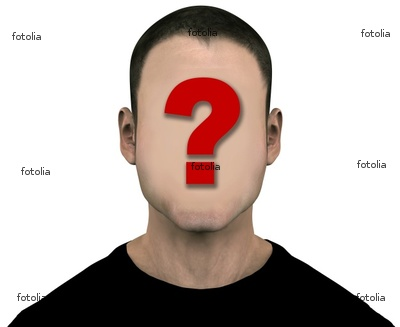 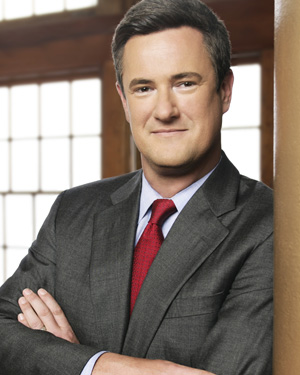 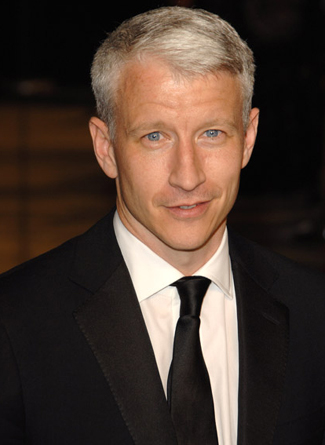 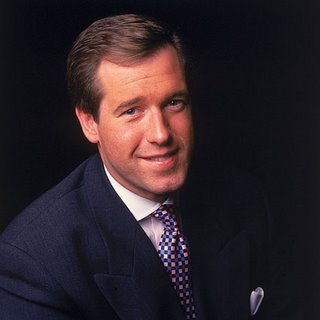 Every pair of vertices has a path between them
Cycles
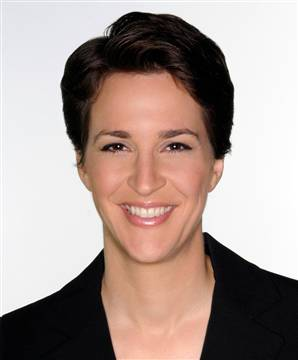 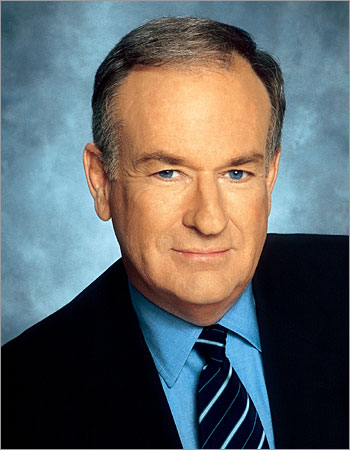 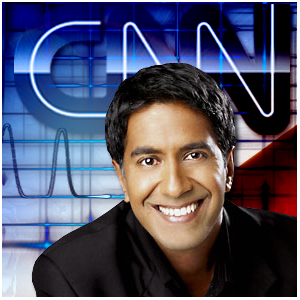 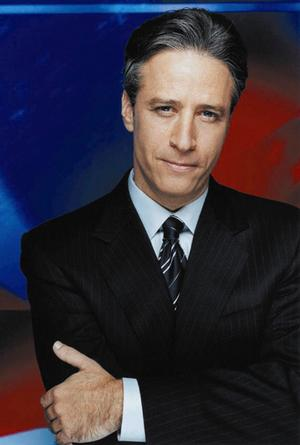 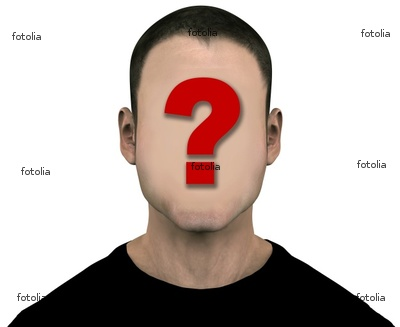 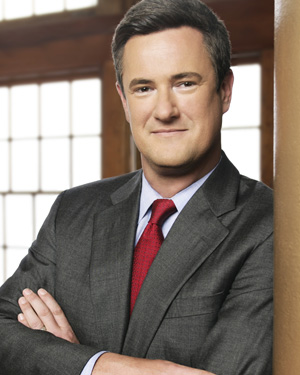 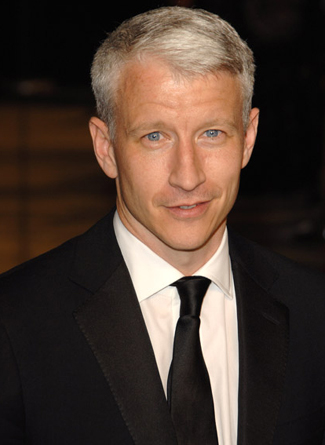 Sequence of k vertices connected by edges, first k-1 are distinct
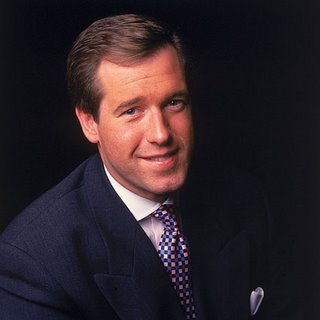 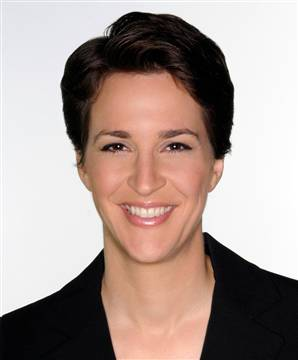 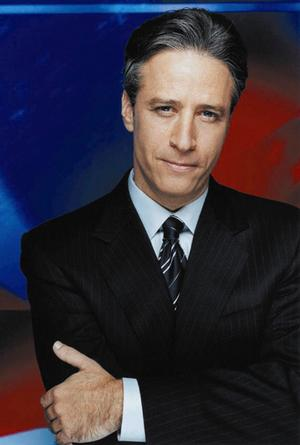 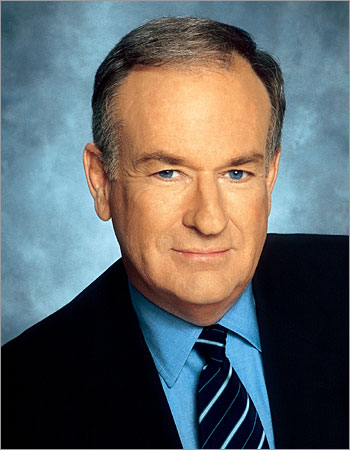 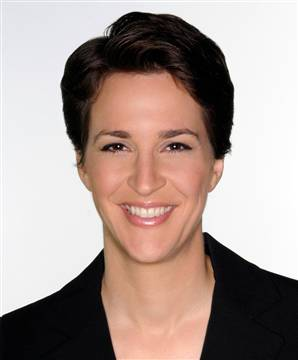 ,
,
,
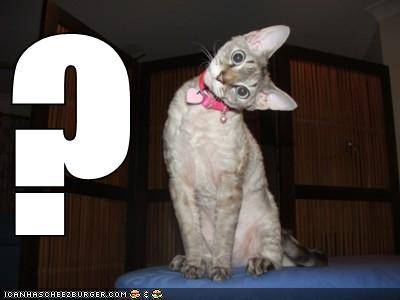 Formally define everything
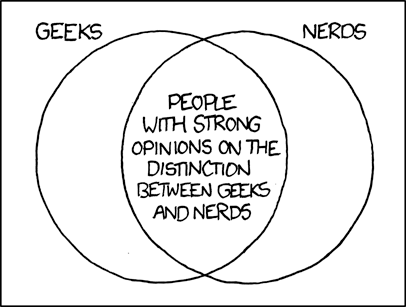 http://imgs.xkcd.com/comics/geeks_and_nerds.png